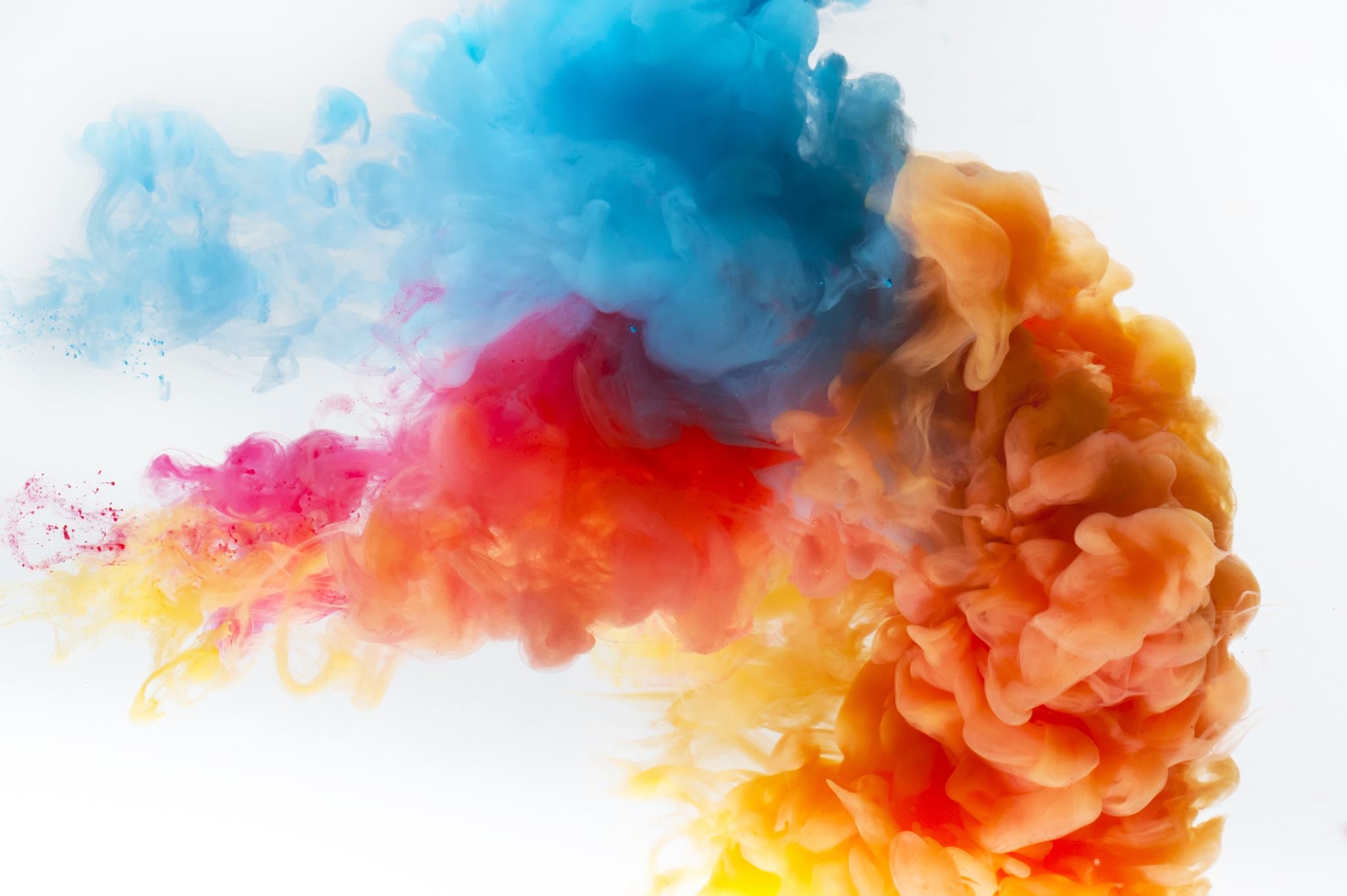 English for special educators II 2022
Course-related information
B2 level ESP course
AIMS: 
To learn and practice language related to special education.
To develop language skills at level B2: listening (specialized interview),  speaking (presentation, dialogue), reading (specialized non-academic text) and writing (abstract, report).
Instructors:
Group 01 – Mgr. Kateřina Gratrix; 11595@mail.muni.cz
Group 02 – Bc. Anna Bízková Doleželová; 180425@mail.muni.cz
Group 03 – Mgr. Miryana Georgieva Slavíková; 476004@mail.muni.cz
Group 04 - Belinda R. Allan, M.Ed.; belinda.allan@mail.muni.cz
Group 05 – Bc. Lenka Dítětová; 481546@mail.muni.cz 
For individual office hours, see the personal web pages in the IS.
General Information
•17.9. ADHD; How to identify key points; How to write a report; 
•7.10. Intellectual disability; Describing your experience; Presenting; Learning about vocab; 
•5.11. Speech disorders; Reading and summarizing; How to give instructions; 
•26.11. Autism; How to write an abstract Sharing good practice; 
•17.12. Specific learning difficulties How to ask questions; Sharing good practice
Syllabus
Course requirements
1) In-term requirements:
•Active participation in seminars and careful preparation for each seminar (1 absence allowed) – for any other absence, students are expected to submit a note to the Studies office) Students need to attend at least 2 classes to be allowed to take the oral exam.
     
•TASK 1 – Write a report and give peer-review
•TASK 2 – Give a presentation summarizing a text and describing your experience
•TASK 3 – Prepare an activity and share it with the class
•TASK 4 – Write an abstract
•TASK 5 – Contribute to a shared terminology glossary
Students need to complete all the tasks by the end of the semester (December 17th) and with at least 65% of the points. Otherwise, they get an ‘X’ and cannot take the oral exam.
Course requirements
2) Oral Exam:
•Ss present the tasks they worked on and explain how they completed them
•Ss ask each other questions about the presented content (3 questions from each student)
•Ss react to the questions posed 
The exam will be held in small groups
(3 minutes for the presentation + 2 minutes for questions per student)
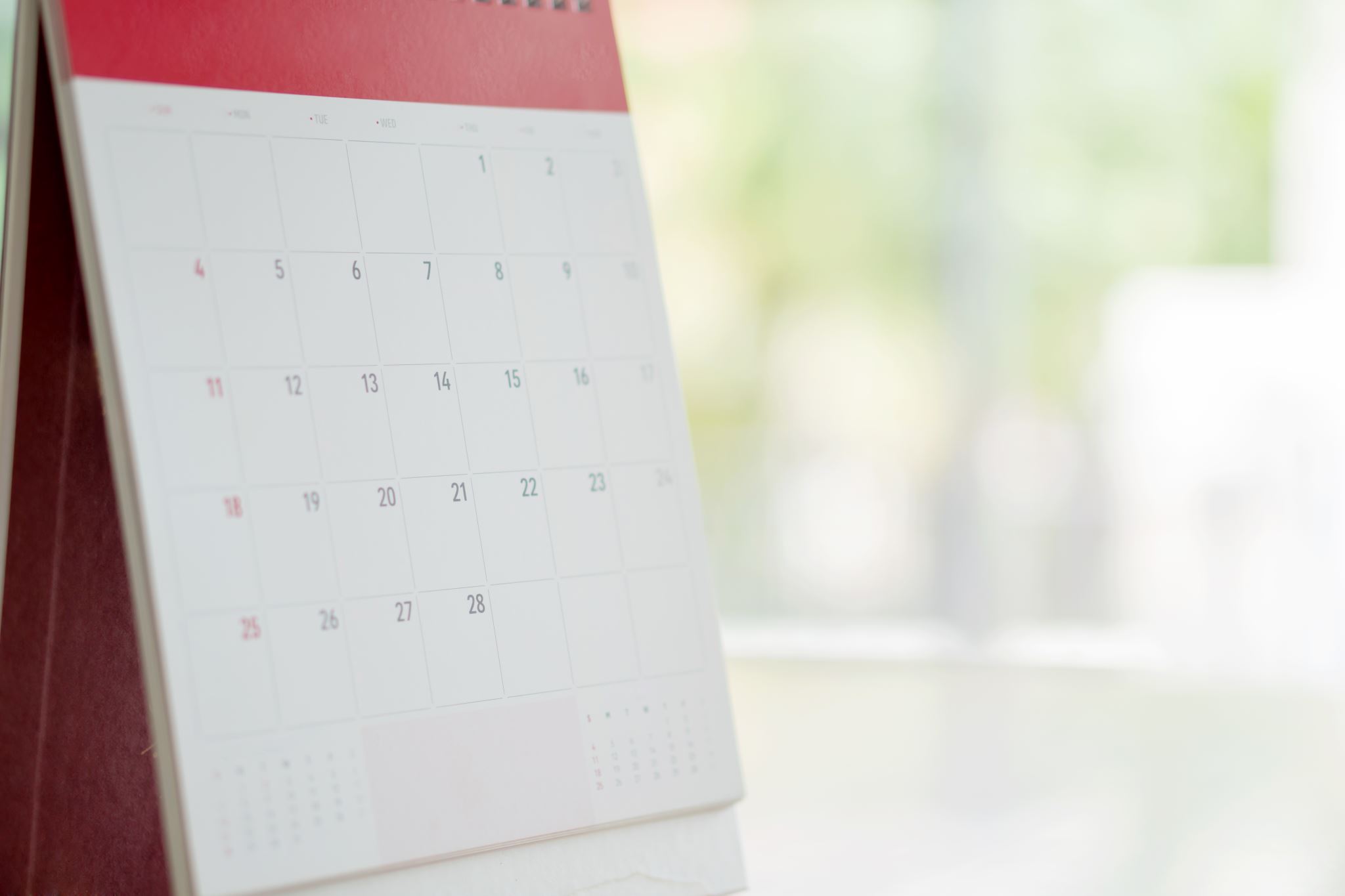 List of Deadlines:
•2.10 – Report (first draft)
•16.10 – Report – peer-reviews
•30.10 – Report (final)
•20.11 – Recorded presentation
•10.12 – Forum contribution
•17.12 – Abstract
•17.12 – Terminology sheet contribution